RGA 2024
BLOCO 2 - Módulos Especiais = E4 
OFICINAS DE TRABALHO: Comunicação Espírita
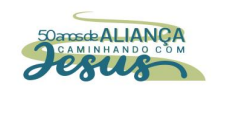 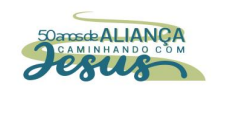 COMUNICAÇÃO INTERIOR

COMUNICAÇÃO INTERPESSOAL

COMUNICAÇÃO EXTERNA
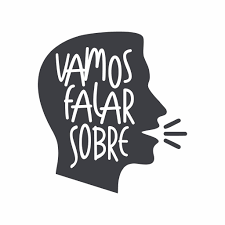 COMUNICAÇÃO
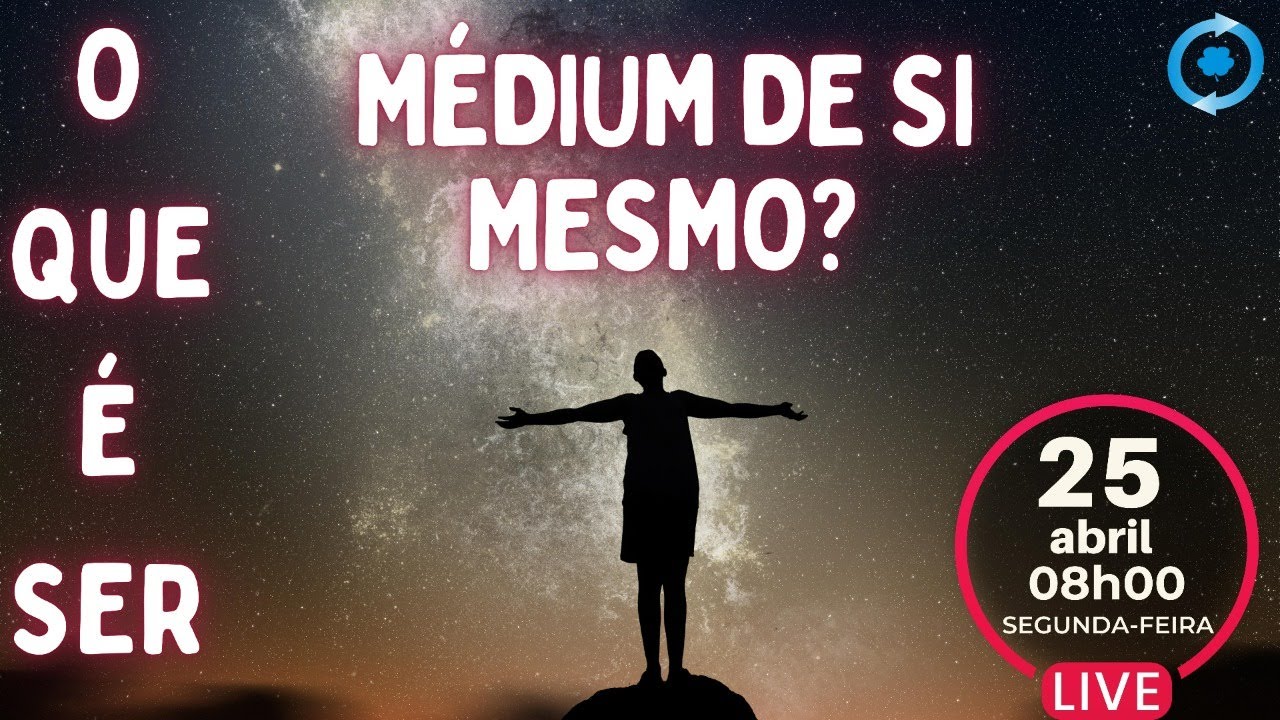 O Discípulo de Jesus deverá ser forte, animado de fé robusta e firme para executar programa individual com grande possibilidade de bom êxito.
Sabe que os esforços feitos (E. A. E.)  operaram em seu íntimo profundas transformações, passando agora a ser  um homem diferente, consciente das atividades que lhe cabe empreender no campo coletivo (O Cristão no Lar, no Meio Profano e no Meio Religioso)
Entende que deverá comungar diariamente com os Benfeitores Espirituais (Mediunidade em Ação) que operam no mundo sob a direção superior do próprio Mestre Jesus.
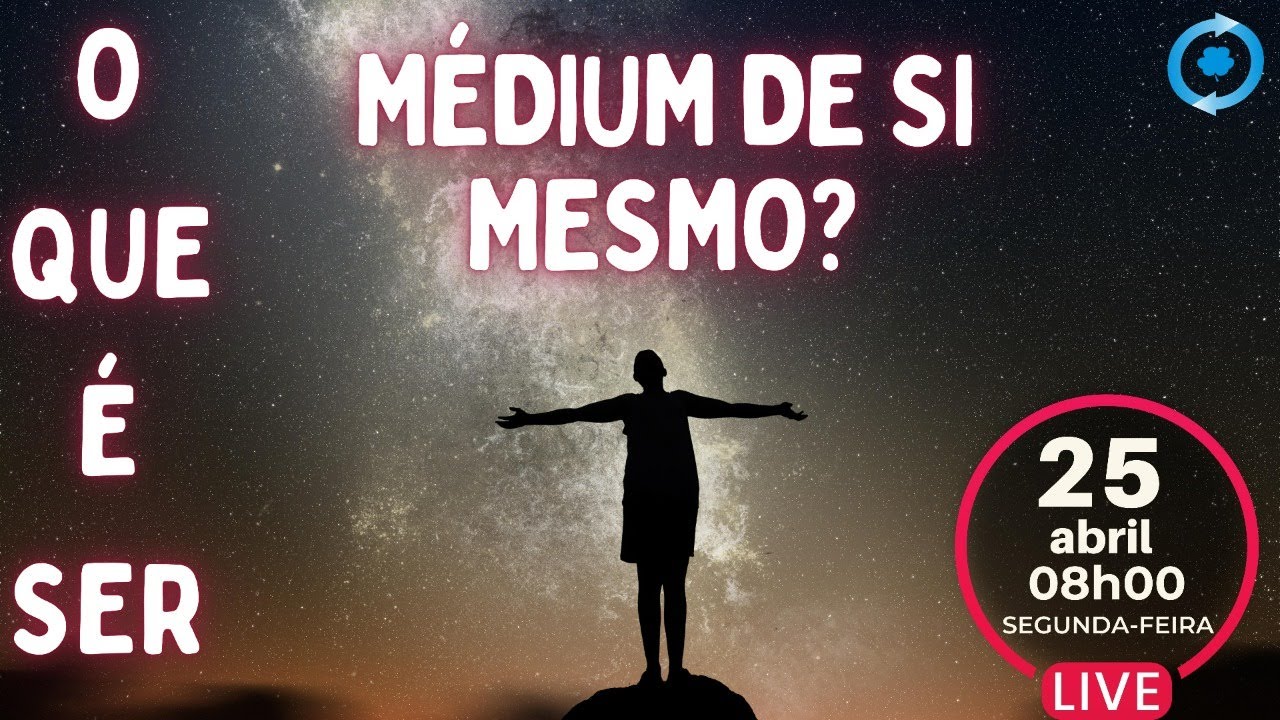 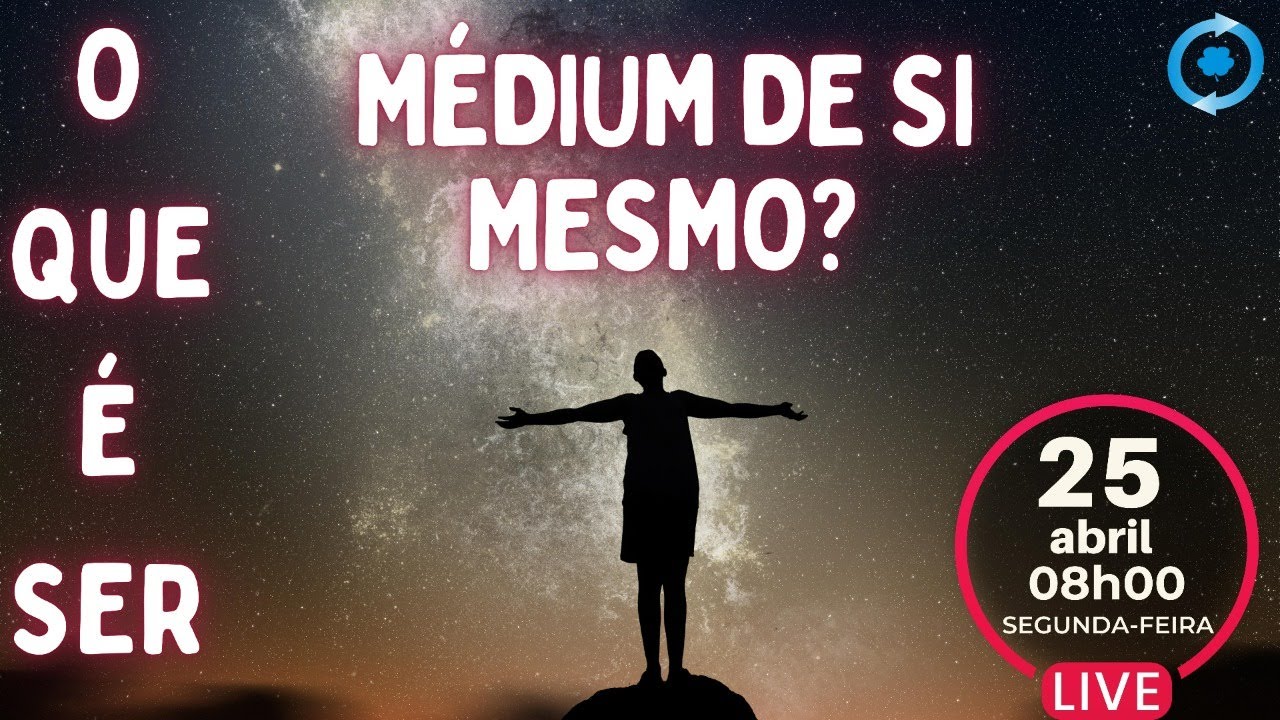 COMUNICAÇÃO 
INTERIOR
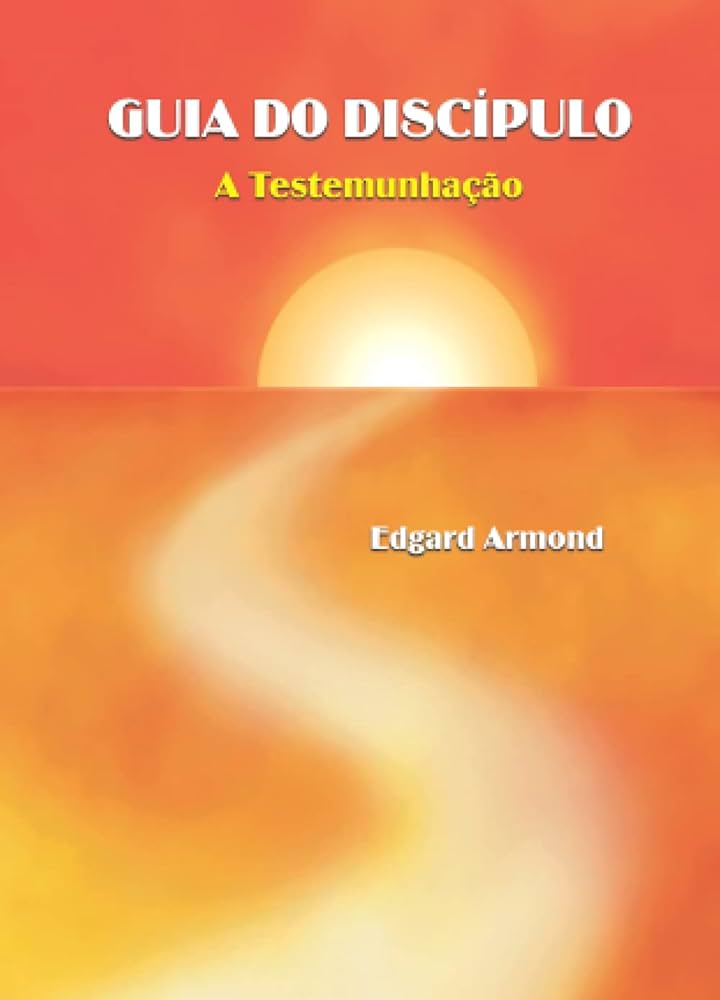 Saberá também, porque isso deve ter sentido em si mesmo, que desenvolveu determinada capacidade mediúnica, mas ou menos ampla, segundo o ponto evolutivo que alcançou com esta preparação.
Esse desenvolvimento psíquico vale como novas armas ou recursos que se oferecem aos discípulos para benefício das tarefas que deverão realizar no campo coletivo.
Ele deverá SER MÉDIUM DE SI MESMO, bastando comungar diariamente com os benfeitores espirituais ligados ao seu trabalho.
Capítulo Sentido e Fins da Preparação (pag. 6 e 7 da 2ª edição)
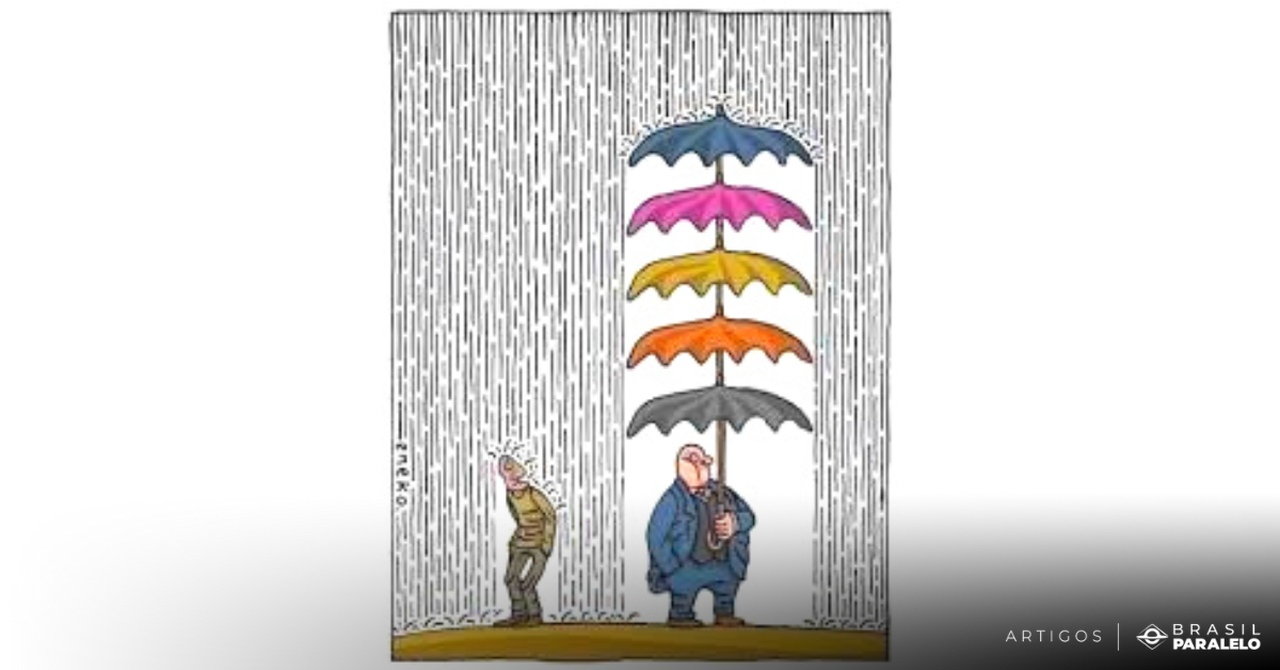 EDUCAÇÃO DO MUNDO
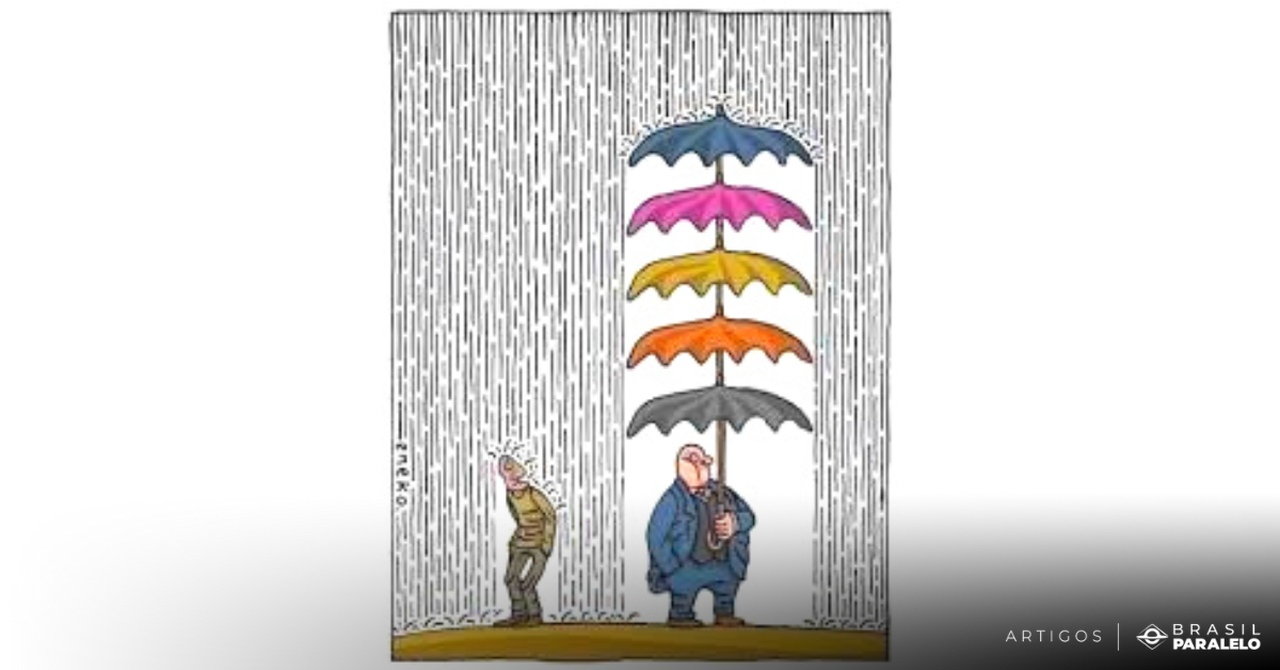 = T E R x S E R
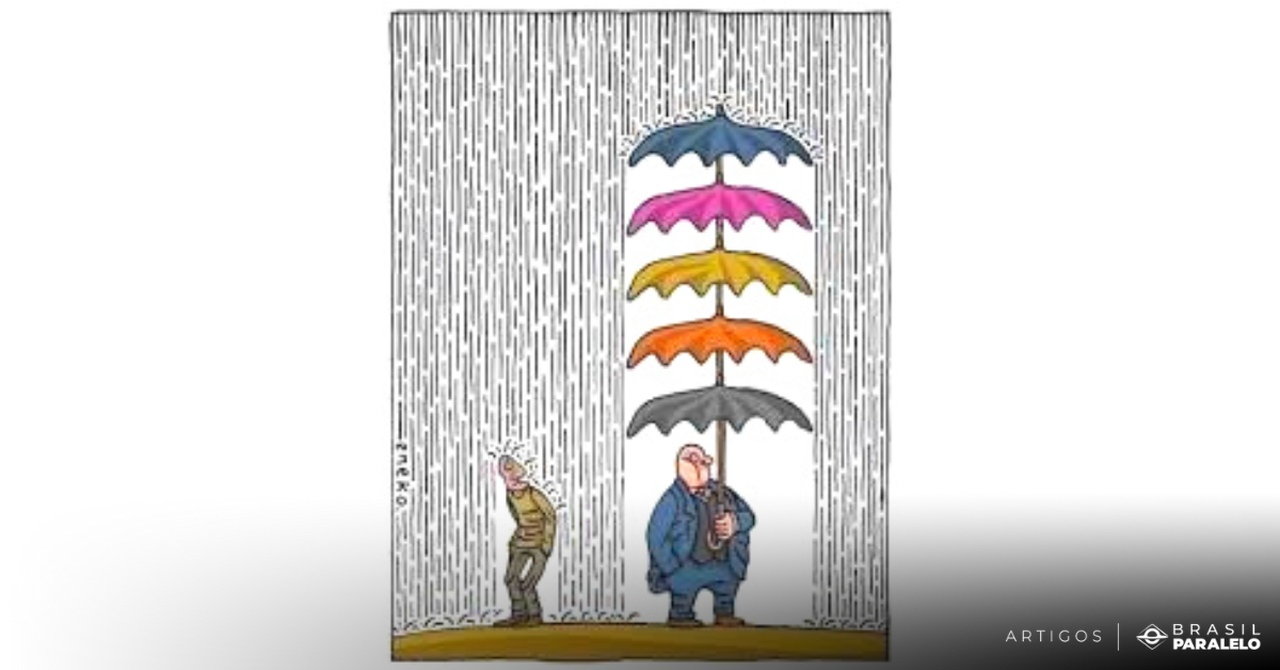 = IDOLATRIA DO CONSUMO
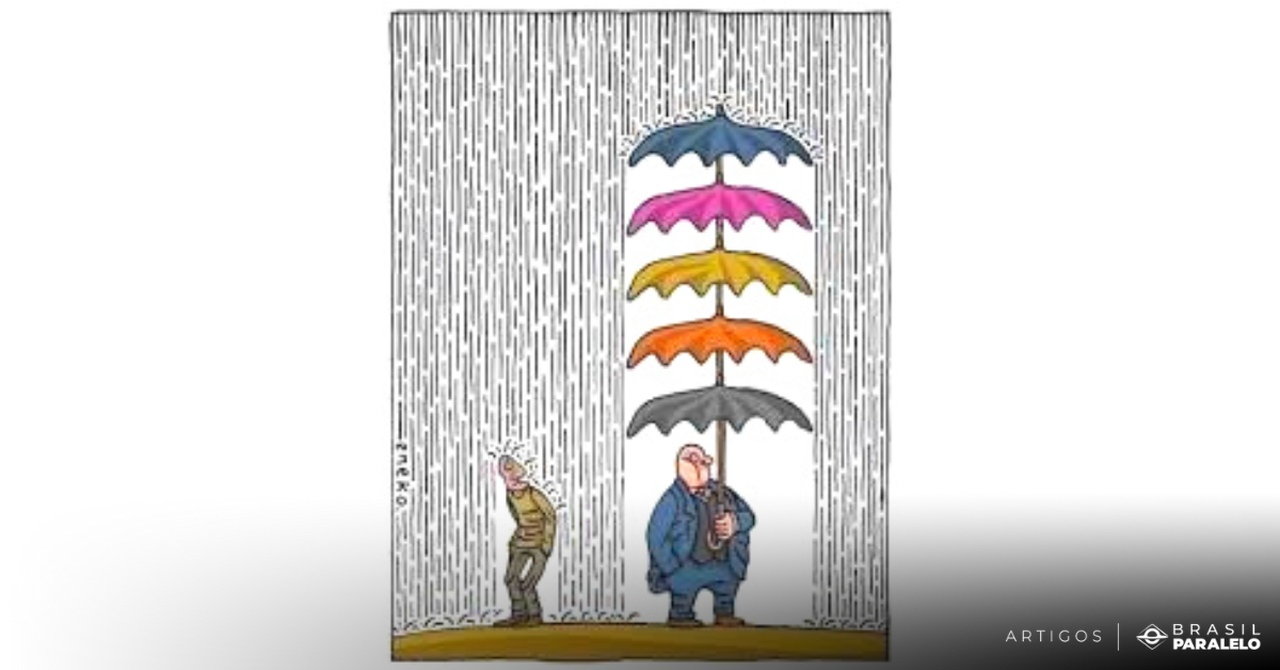 = GOSTO PELO EXCLUSIVO
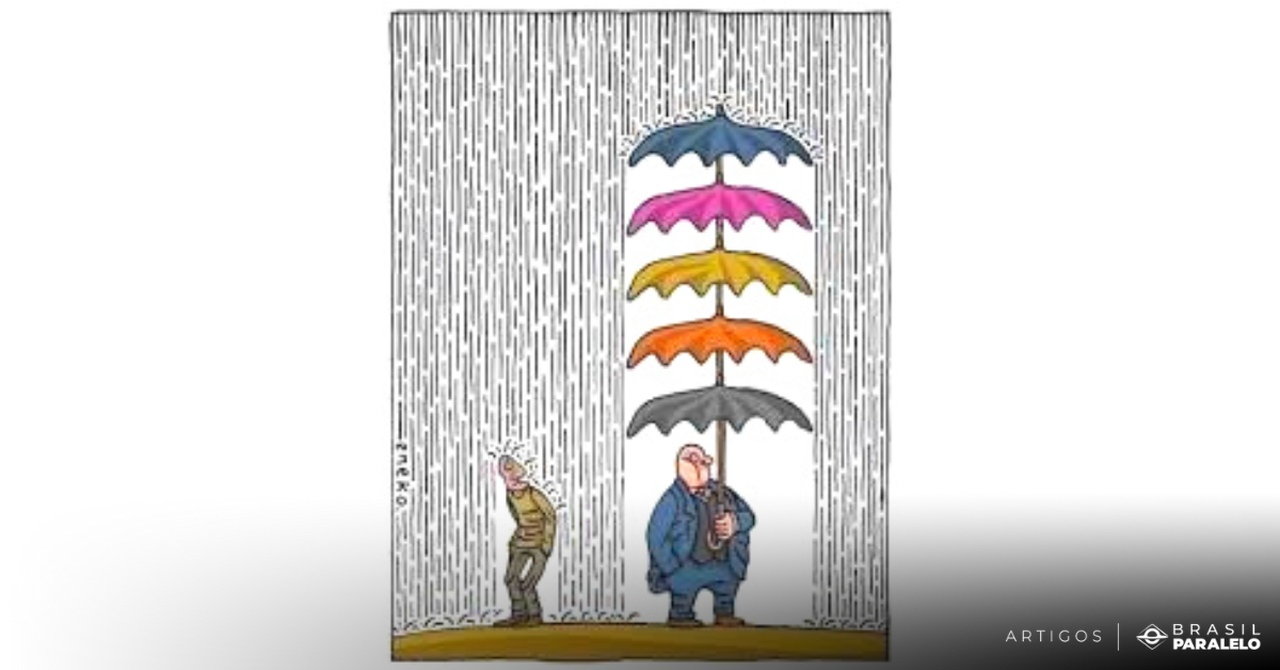 = APEGO A IMAGEM
COMUNICAÇÃO INTERPESSOAL
CARACTERÍSTICA DESTE PÚBLICO?
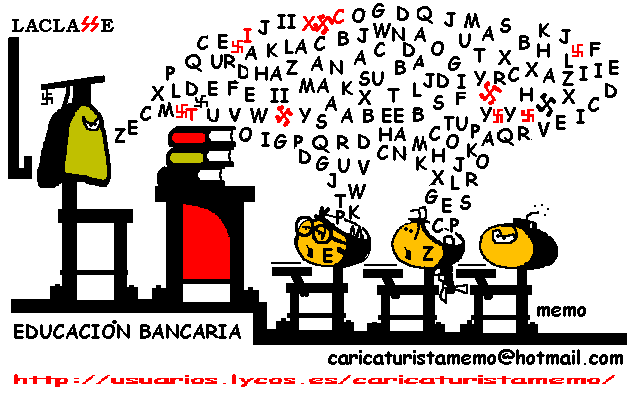 ?
Estudo 
Trabalho
Reforma Interior
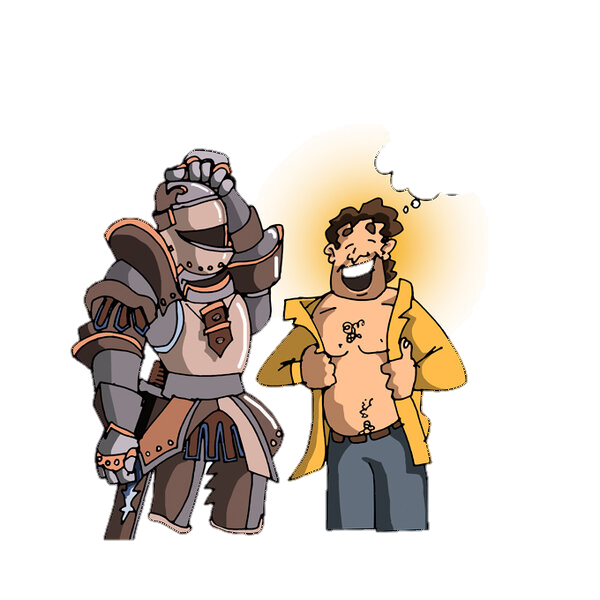 COMUNICAÇÃO ESPÍRITA
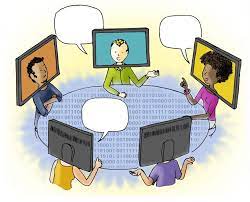 Cap. XVIII – item 12.

“O Espiritismo vem multiplicar o número dos chamados, e pela fé que proporciona, multiplicará também o número dos escolhidos.”
E.S.E
Cap.
18
Item
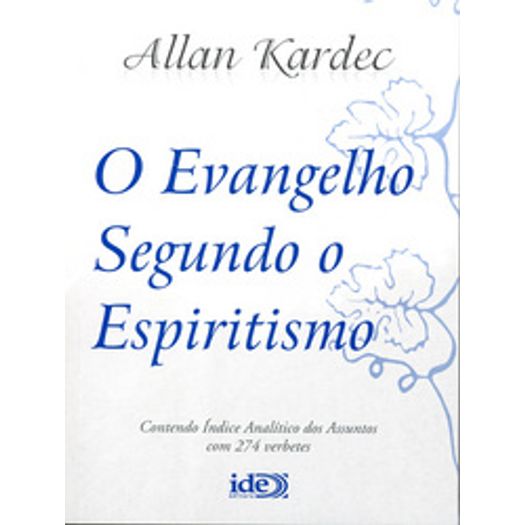 12
EVANGELHO SEGUNDO 
O ESPIRITISMO
MISSÃO DA ALIANÇA
PORQUE
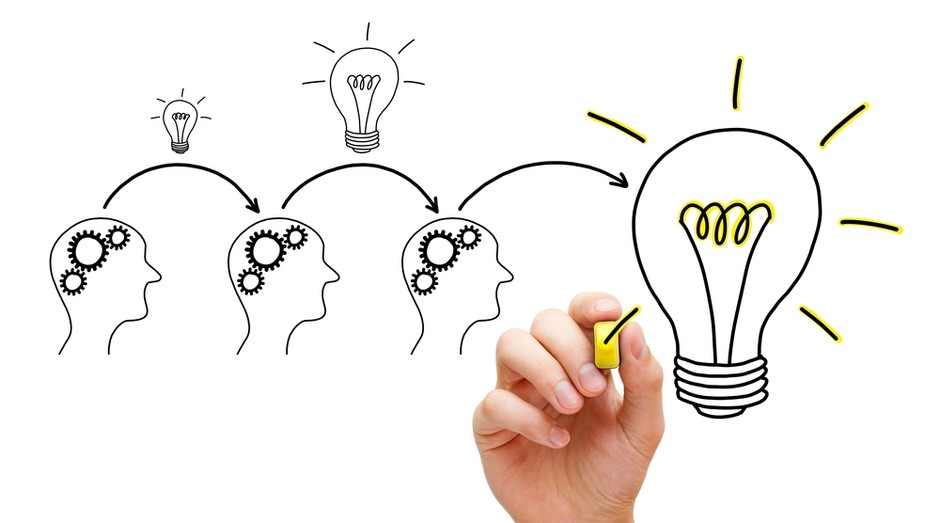 EVANGELIZAÇÃO
PORQUE
COMO
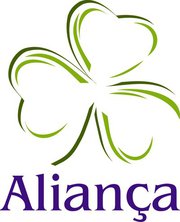 Alinhamento
NOSSO IDEAL
“O QUE VOS DIGO NA ESCURIDÃO, DIZEI-O À LUZ DO DIA E O QUE VOS DIGO AO OUVIDO, PROCLAMAI-O DO ALTO DOS TELHADOS”
(MATEUS 10:27 )
EDUCAÇÃO NÃO
TRANSFORMA 
O MUNDO.
EDUCAÇÃO MUDA 
AS PESSOAS.
PESSOAS MUDAM 
O MUNDO.
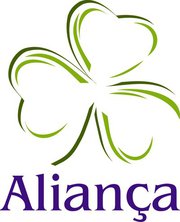 COMUNICAÇÃO INTERIOR
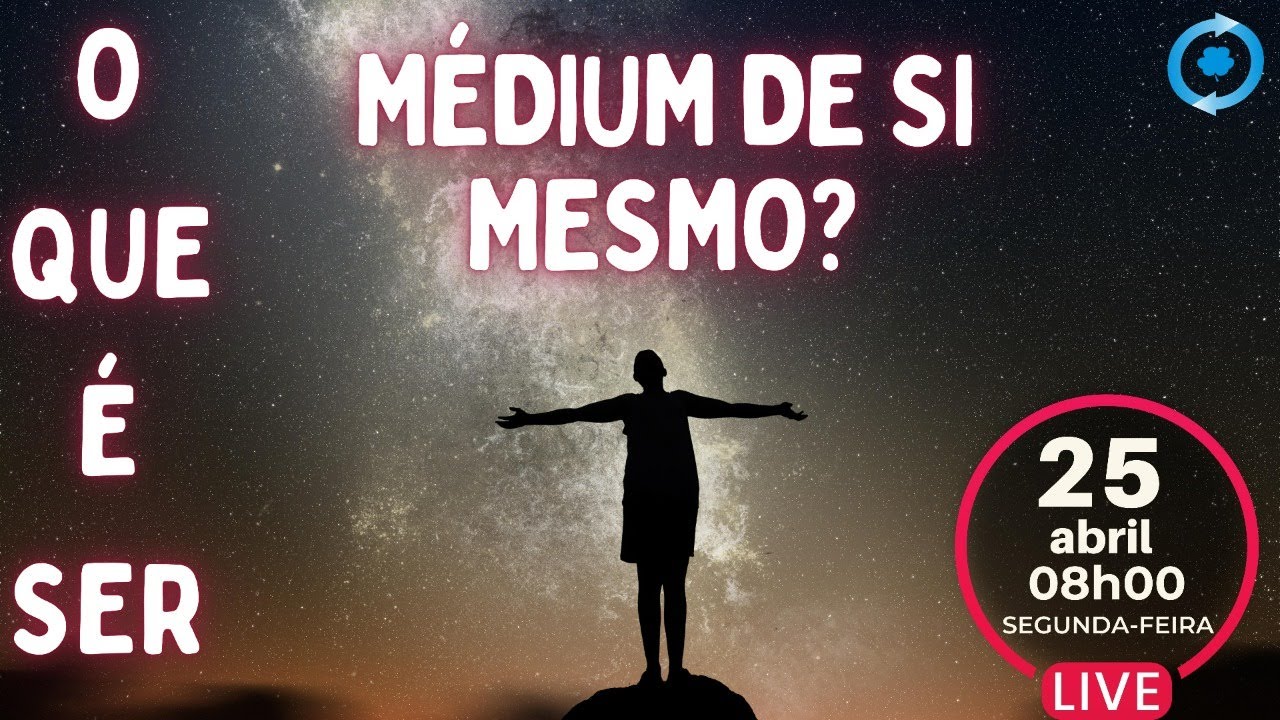 O QUE É SER 
MÉDIUM DE SI MESMO?

O QUE FAÇO EFETIVAMENTE PARA LEMBRAR QUE SOU ESPÍRITO
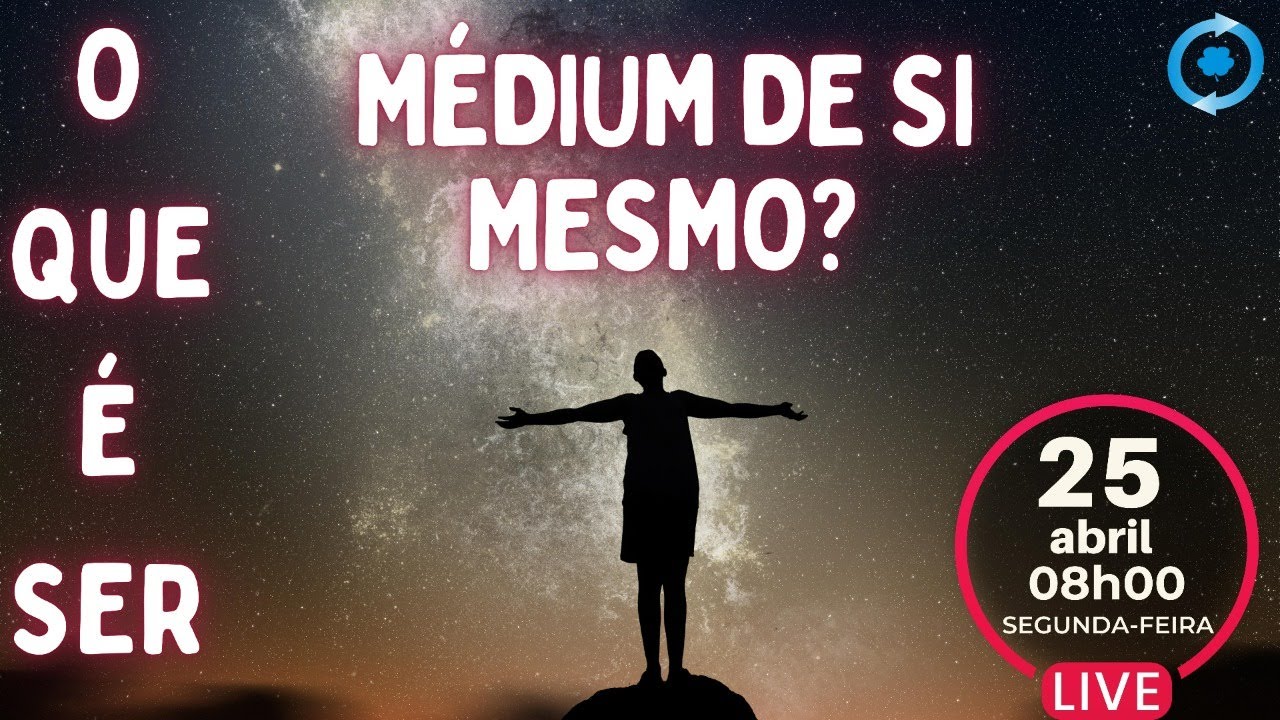 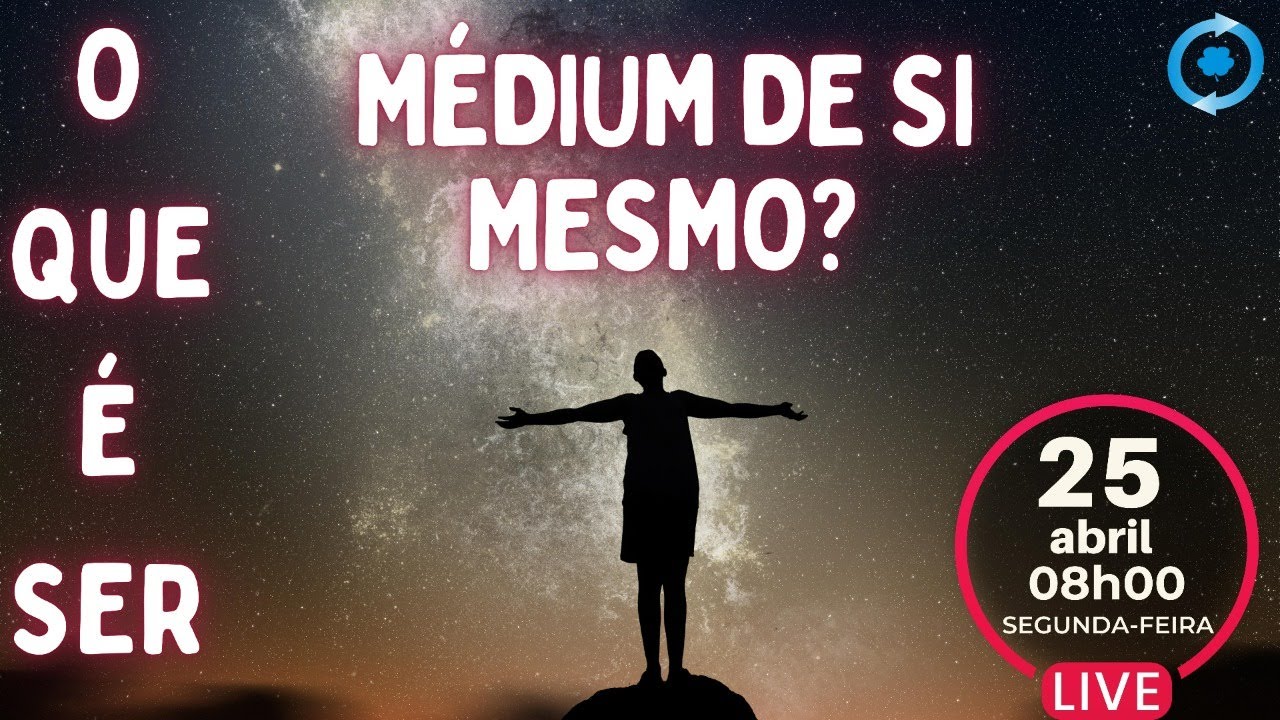 COMUNICAÇÃO INTERPESSOAL
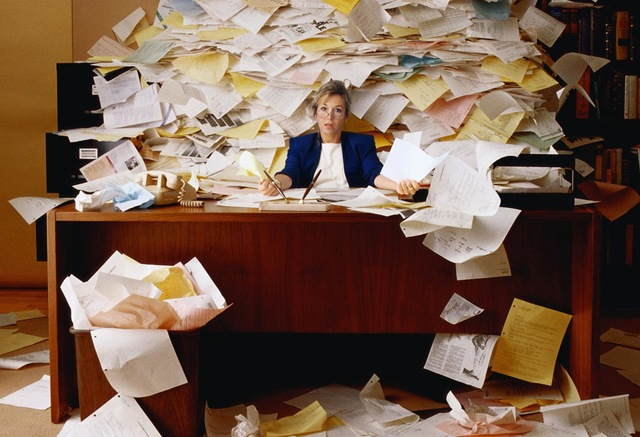 Como está sua gaveta?
PRECISAMOS 
ARRUMAR 
A GAVETA
ABRIR ESPAÇO PARA CABER 
O INTERESSE PELAS PESSOAS
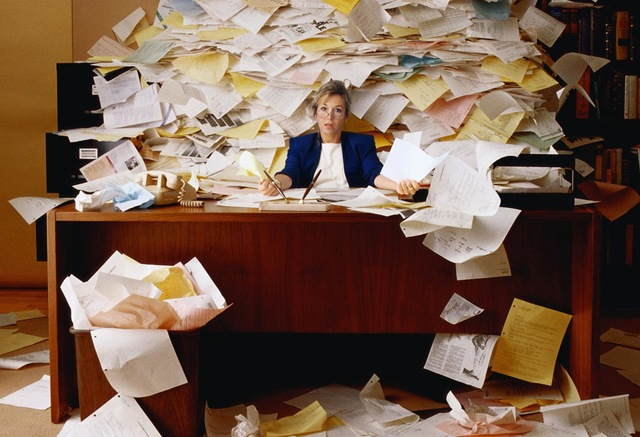 Esta cheia?
O QUE ESTE MÓDULO TEM A VER COM A MINHA VIDA?
RGA 2024
Quais as ações concretas que colocarei em prática para melhorar minha comunicação:

NO CENTRO?
NA REGIONAL?
NO MOVIMENTO?
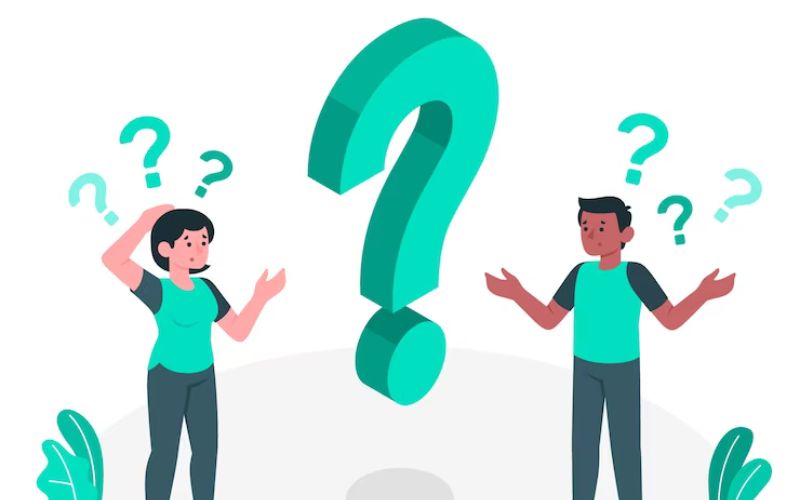 RGA 2025